Public Health Training in The East Midlands
Contents
Introduction (hyperlink all please)
Our Region
Our Specialty School
Training Programme 
Specialty Training
Masters Degree in Public Health
Training Placements 
Local Authorities
NHS Trusts
Government Agencies
Academic Placements 
National Placements
Introduction
Our Region
The East Midlands is the 4th largest region in England  stretching from the Lincolnshire Coast to the very centre of the country. It is made up of the counties of Derbyshire, Leicestershire, Lincolnshire, Northamptonshire, Nottinghamshire, and Rutland and has a population of some 4.9 million.  
The geography of the region is diverse from the flat coastal plain of Lincolnshire, the river valley of the Trent  which contains the large cities, rolling countryside (88% of the area of the region is characterised as rural) and the beautiful peak district.  
10% of our region is designated an “Area of Outstanding Natural Beauty”
66% of our population live in urban areas, including bustling cities and market towns.  18% of the population live in the most deprived quintile nationally.  
Much of the East Midlands has good transport links with travel times to London and Manchester with average travel times of less than 2 hours.
Our specialty school
Welcome to the East Midlands School of Public Health.  We are a friendly, supportive, and innovative specialty school delivering excellent quality training for registrars wishing to become consultants in Public Health.
 
Our programme aims to provide the knowledge, skills and experience required to be an effective public health specialist.  The programme covers the academic, health protection and service components of public health practice.  
Training follows the Faculty of Public Health curriculum  https://www.fph.org.uk/training-careers/specialty-training/curriculum/
Training may be undertaken on a full or part time basis. 
We welcome applications to the programme from medical doctors and those from a professional background other than medicine.  Further information on how to apply to the training programme can be found on the Faculty of Public Health website and via HEE Specialty Recruitment Portal.
We provide training opportunities across the six counties that make up our region in a range of settings including Local Authorities,  NHS Trusts, Universities, UK Health Security Agency (UKHSA), Office for Health disparities (OHID), NHS England   we also support our registrars wishing to undertake placements with national and international bodies.
Our Team
The school is led by a senior faculty team which includes;
	Head of School - Julie O’Boyle 
	Training Programme Director (North) – Andy Fox  
	Training Programme Director (South) - Helene Denness  
We are each consultants in Public Health working within region 
We are supported by  
	Account Manager – Nicky Crane 
	Faculty Support Administrator -  Sangeeta Chavda 

We are responsible to the Postgraduate Dean through our Specialty Training Programme Board.
Training Networks
We divide our region into 6 training networks
	Leicestershire and Rutland
      Northamptonshire 
	Nottinghamshire
	Derbyshire
	Lincolnshire
	UNO (UKHSA, OHID, NHSE)
Each network has a training network co-Ordinator (TNC)  who is an education supervisor and works closely with the faculty management team.  TNC’s are members of the School board
Specialty Registrar Training Committee
We have an active SpR training committee who organise monthly learning and development days. 
SpR’s (through the various committee roles) sit on the School Board and it’s committees
SpR’s are actively involved in the commissioning of education programmes for the specialty and the business planning for specialty training
Training programme
Public Health Training
The Public Health Specialty Training Programme is a 5-year programme, at the end of which successful graduates are eligible to join the Public Health Specialist Register with either the GMC or the UKPHR and apply for Public Health Consultant posts. 
Training follows the Faculty of Public Health curriculum (available here) 
Training is divided into two phases, Phase 1 which focuses on gaining knowledge of public health and Phase 2 which focuses on applying that knowledge in practice.
Training may be completed on a full or part-time basis.
Registrars are expected to undertake training in at least two different approved training locations within the region and in addition are required to undertake a minimum of 3 months placement in health protection
The Training Programme
Training is divided into 2 phases.  Phase 1 usually lasts 2-3 years and includes completing a master’s degree in public health during the first year.  For those individuals joining the training programme with a master’s degree in public health entry at ST2 level is available. Phase 2 of training lasts 2 years and focuses on applying knowledge to public health practice.
Knows
Masters Degree in Public health
Registrars joining the training scheme who do not have a masters degree in public health will undertake a masters degree at either the University of Nottingham or the University of Sheffield 
Details of the programmes offered by each university can be found below 

Master of Public Health MPH/PGDip/PGCert 2025 entry - University of Nottingham
Public Health MPH PG Certificate PG Diploma | 2025 | Postgraduate (sheffield.ac.uk)
Local Authority placements
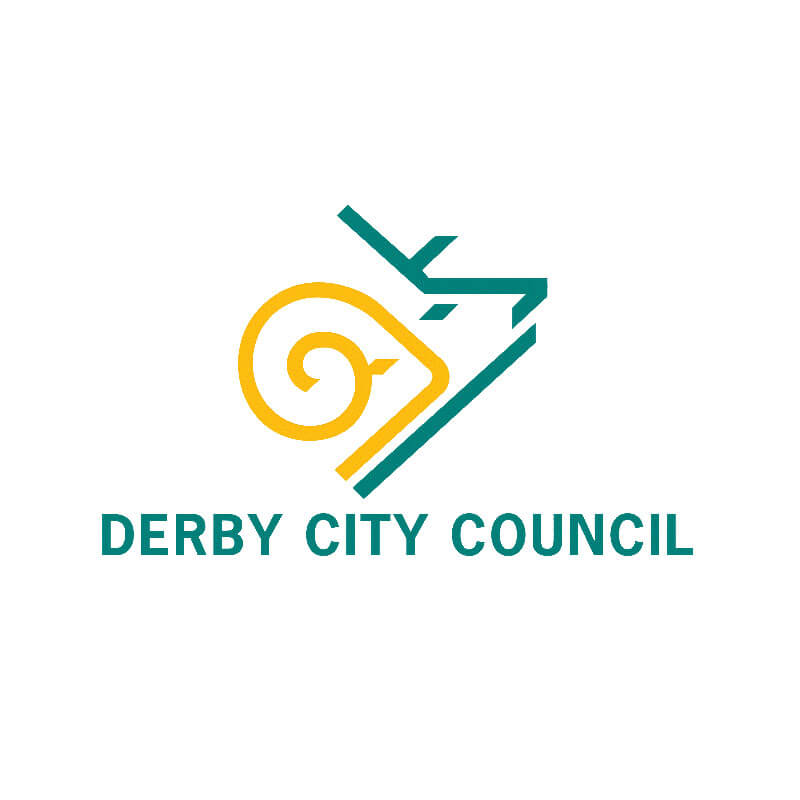 Derby City Council
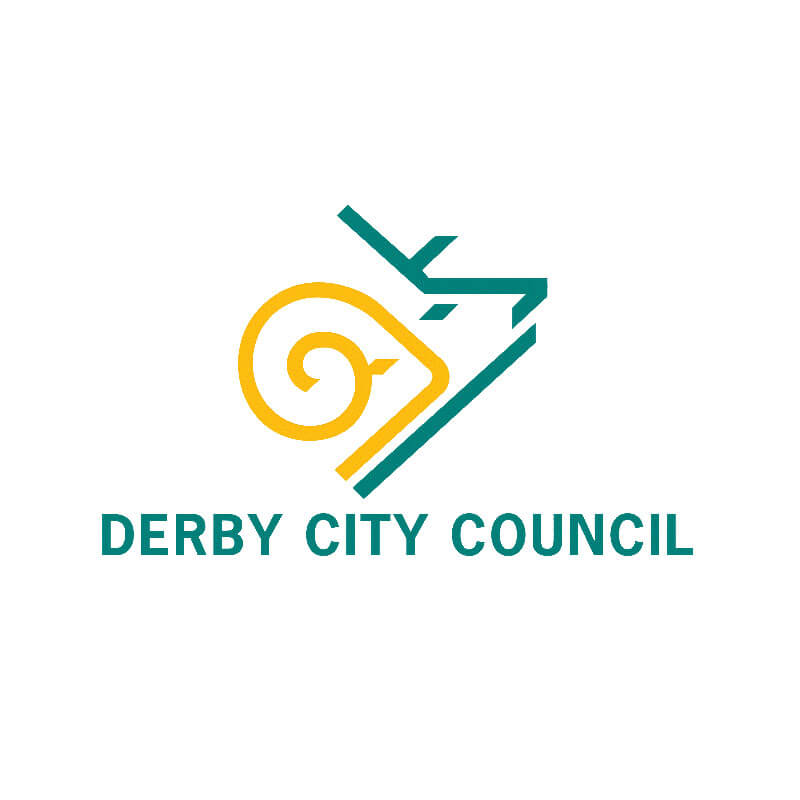 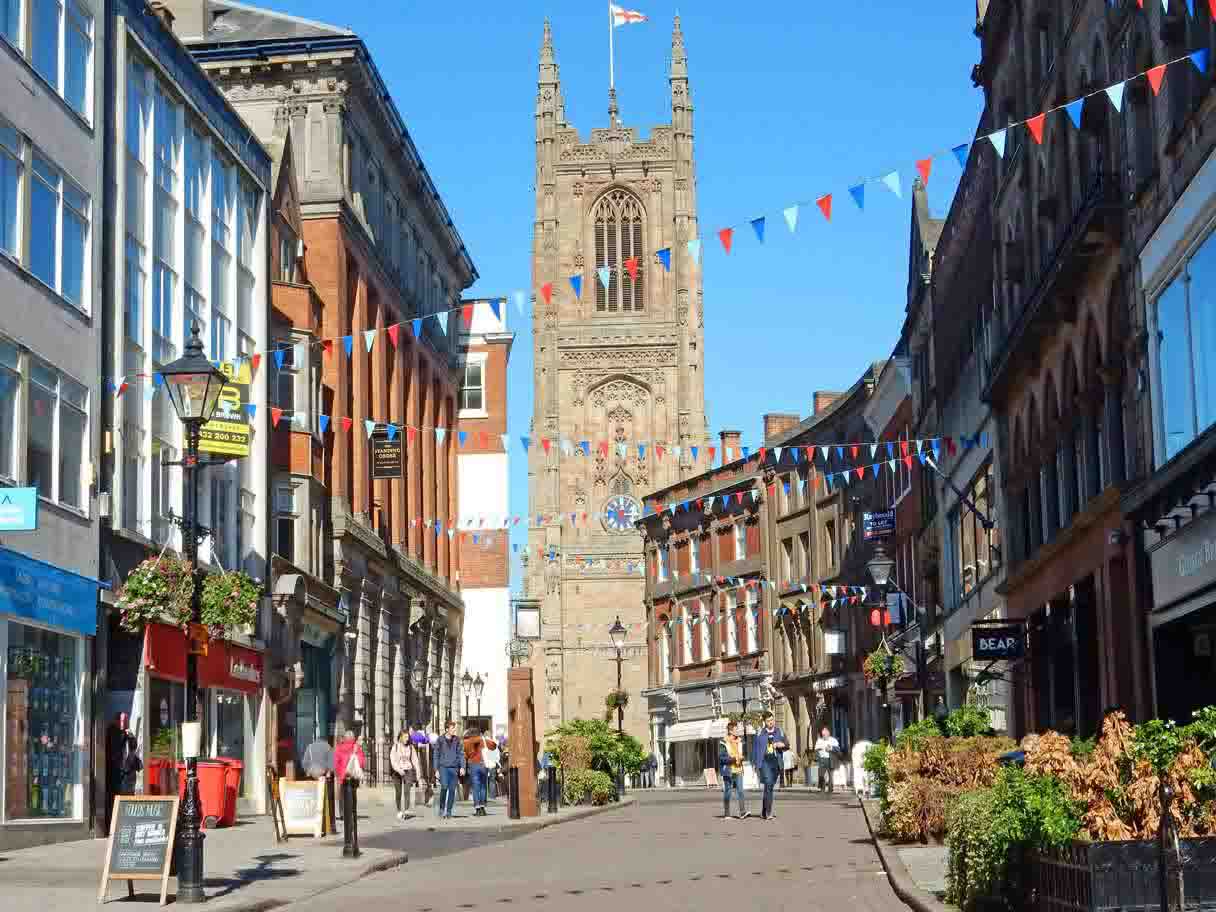 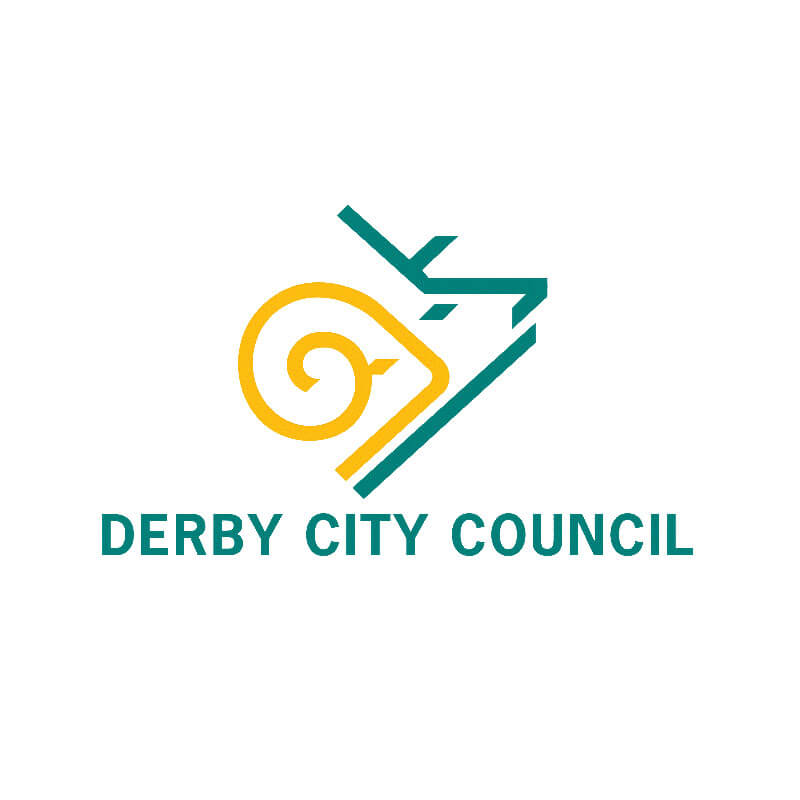 Derbyshire county council
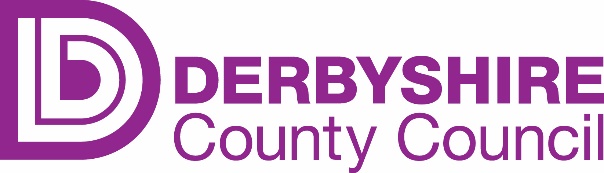 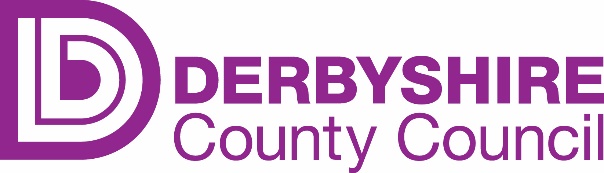 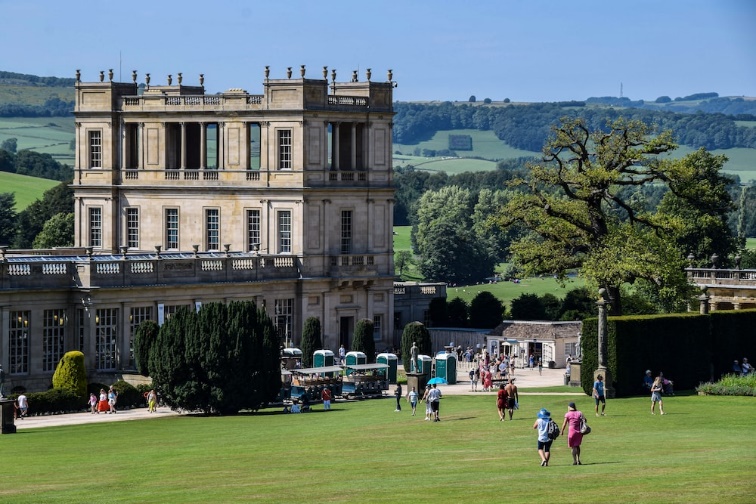 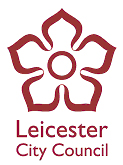 Leicester City council
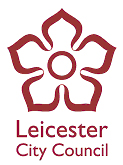 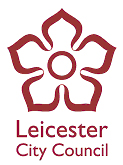 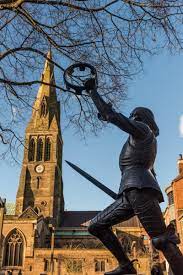 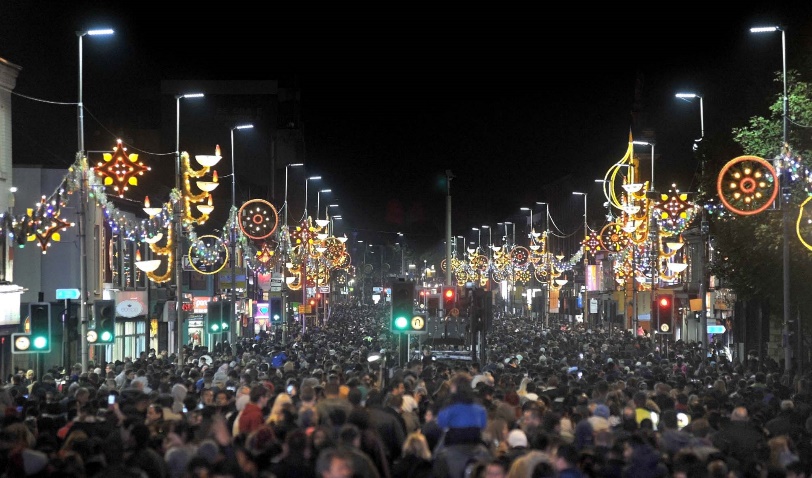 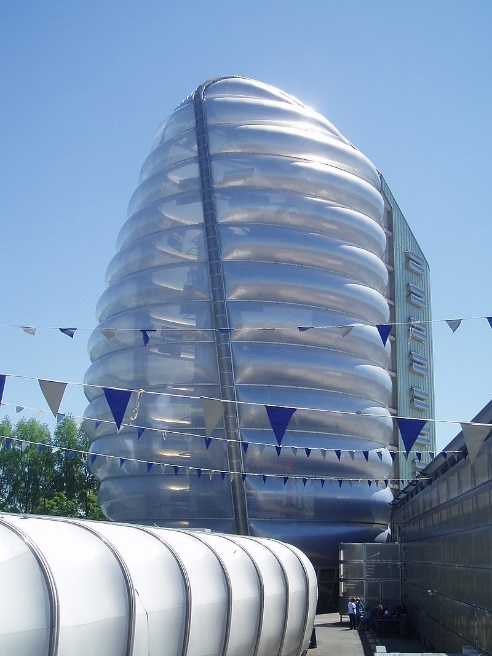 Leicestershire County Council
Leicestershire County Council
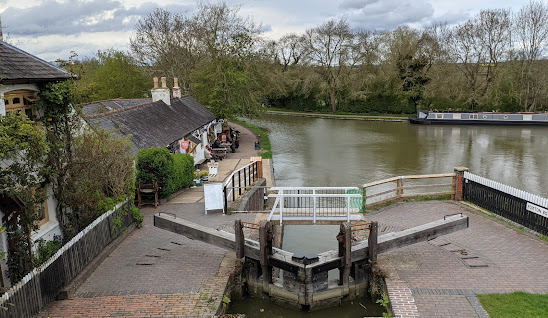 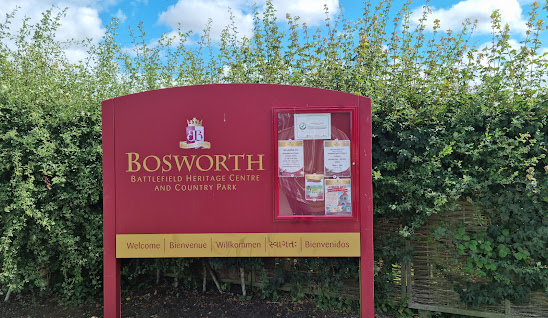 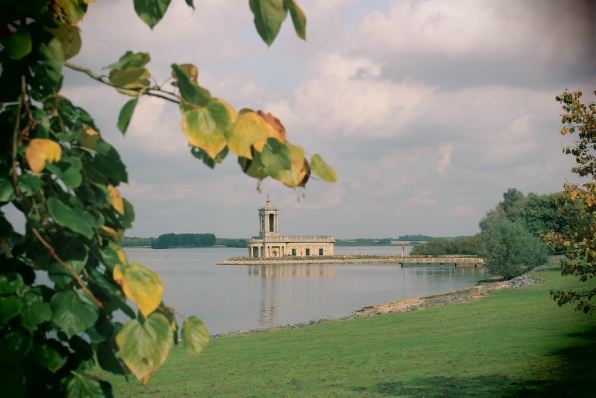 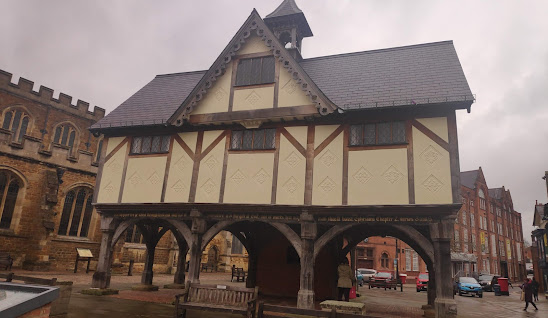 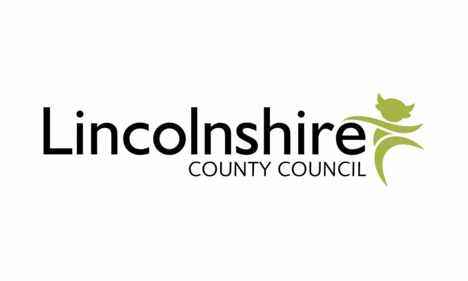 Lincolnshire County Council
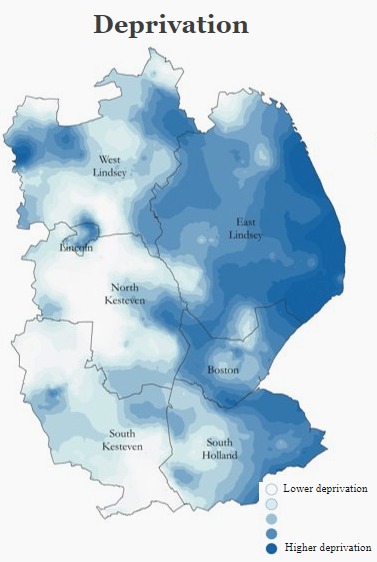 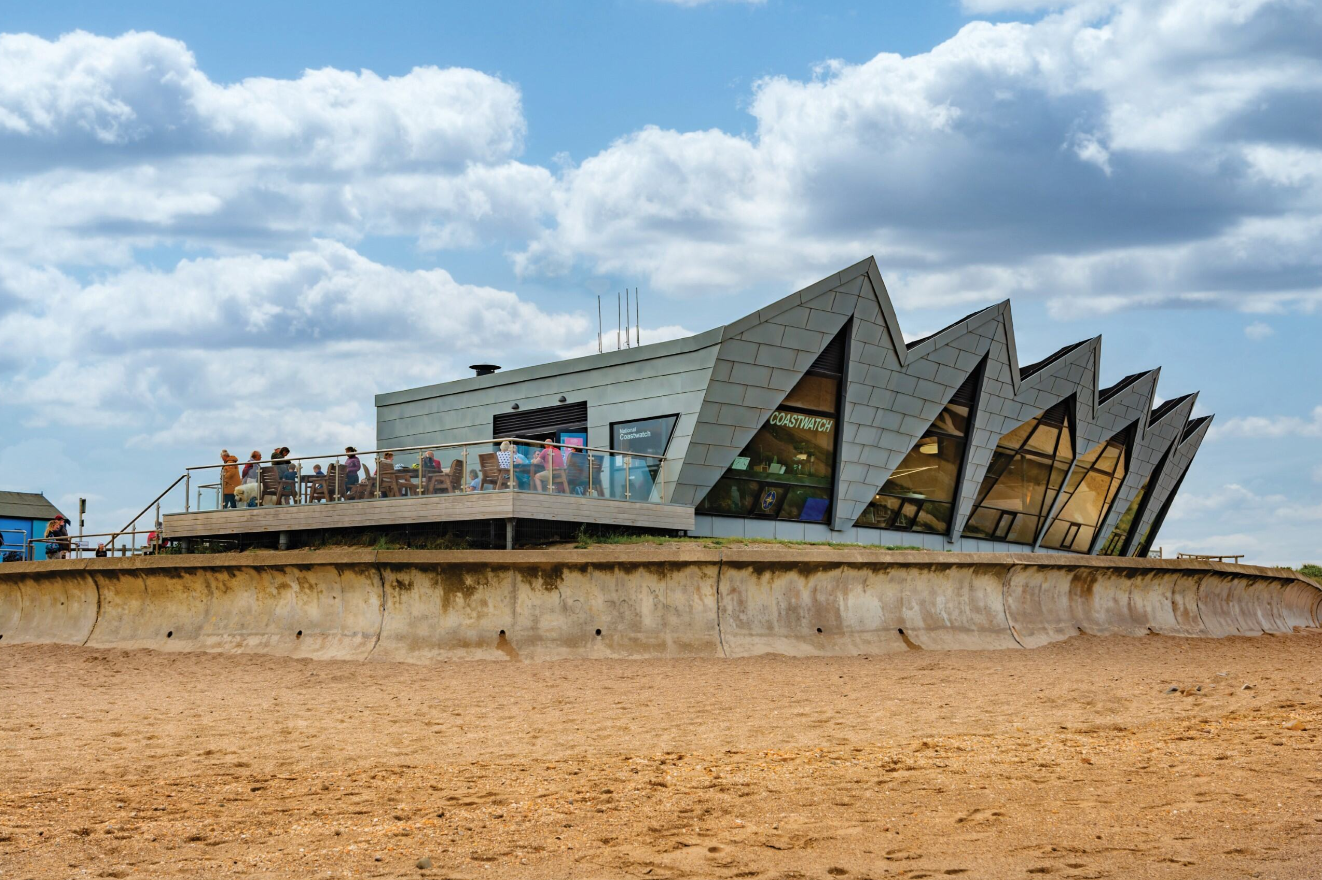 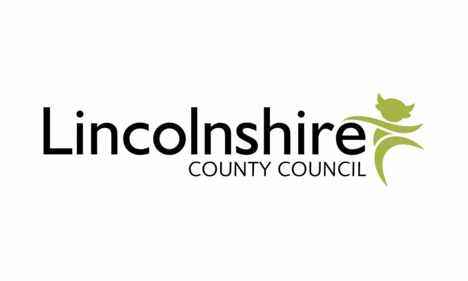 Lincolnshire County Council
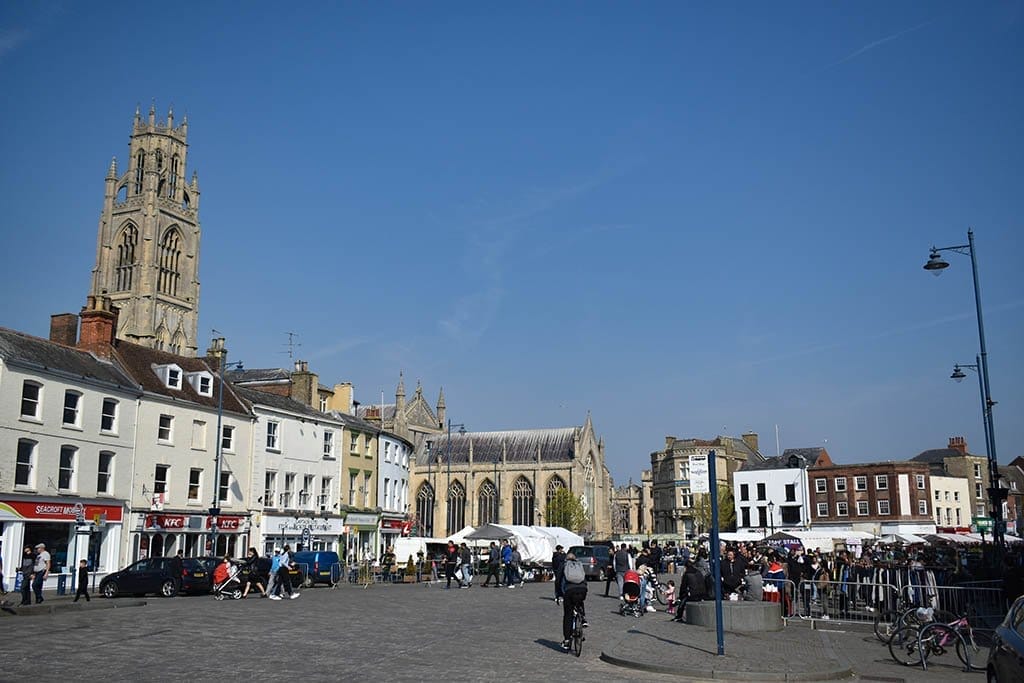 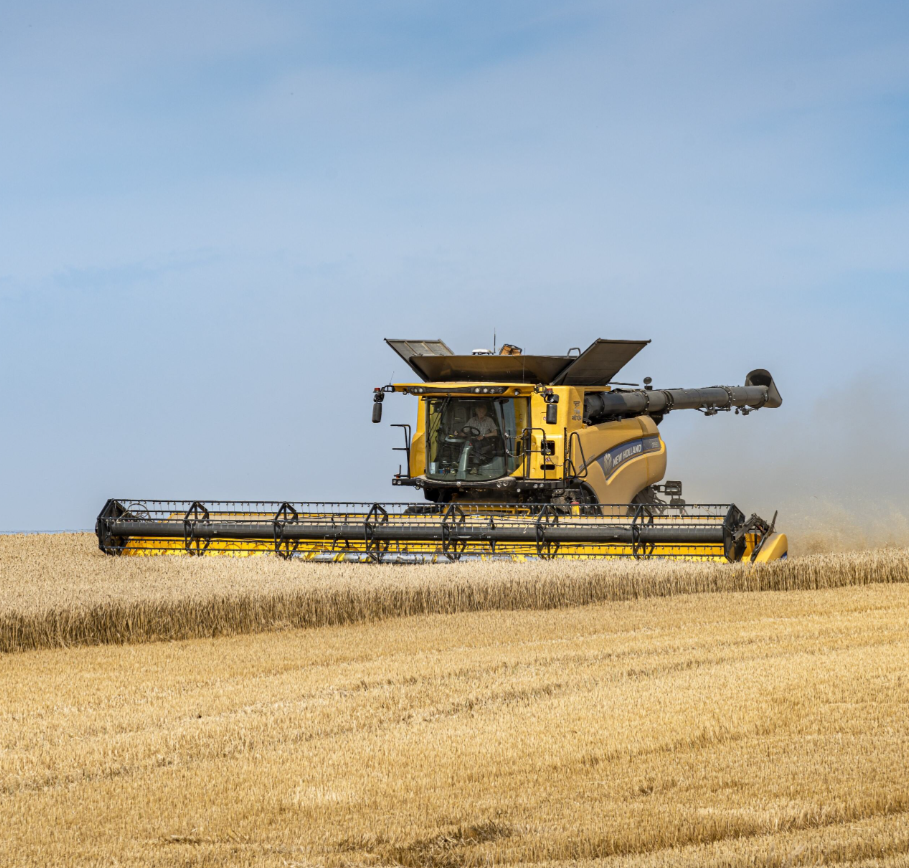 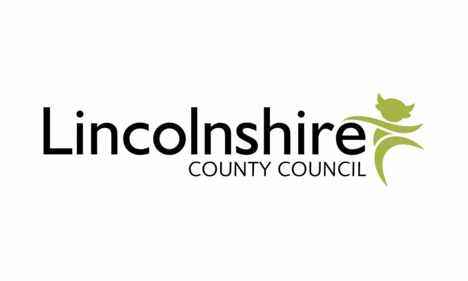 Lincolnshire County Council
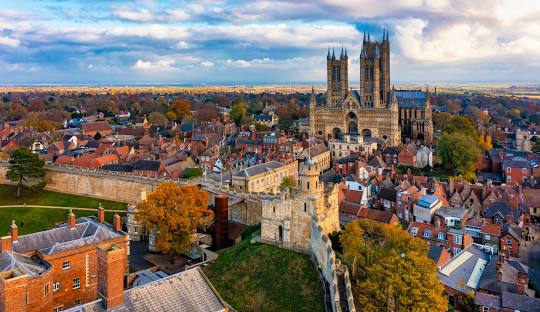 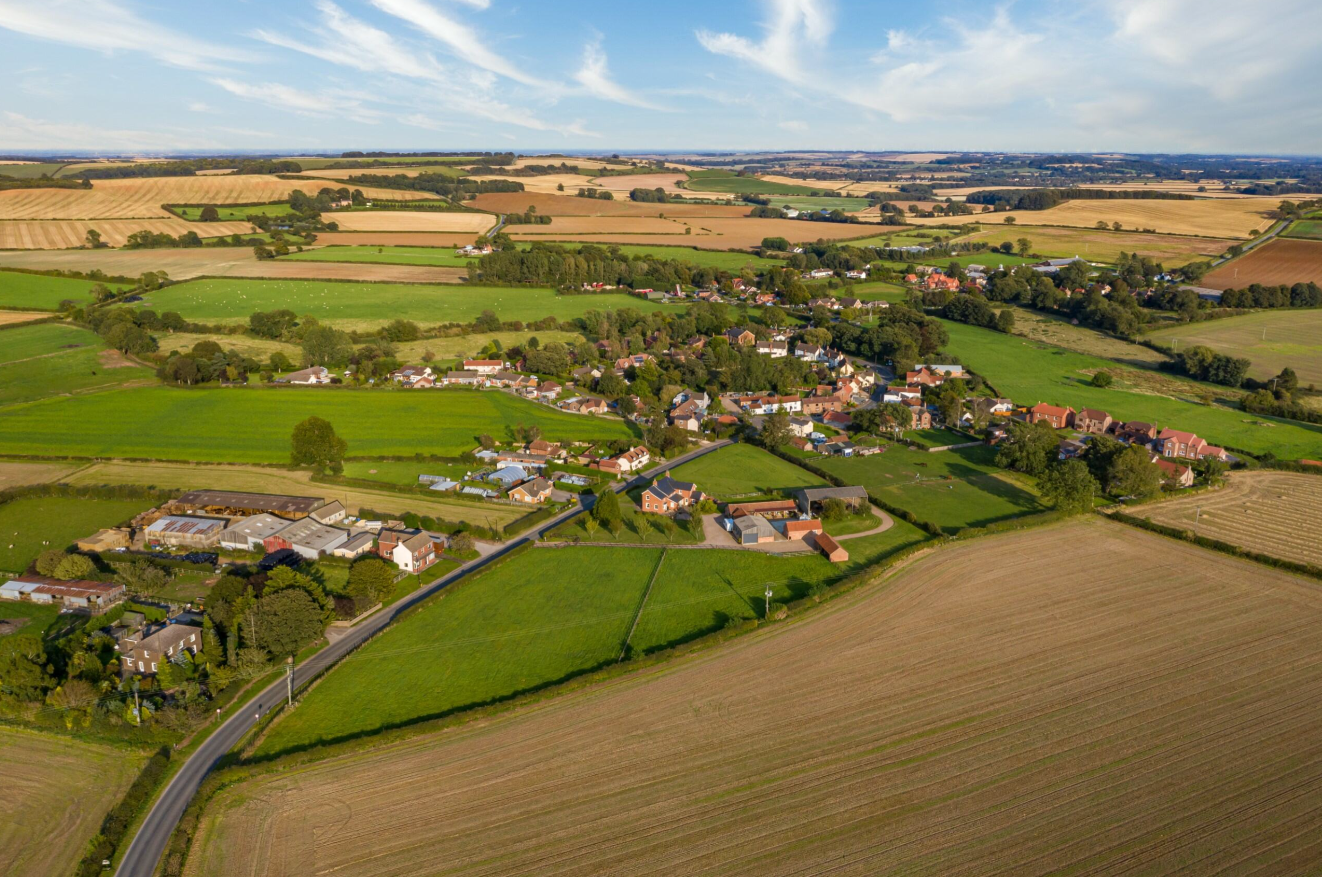 North Northamptonshire Council
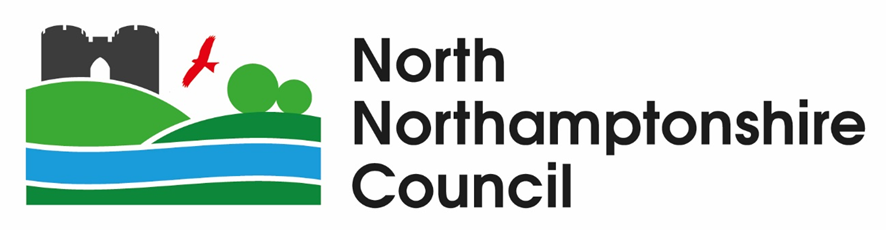 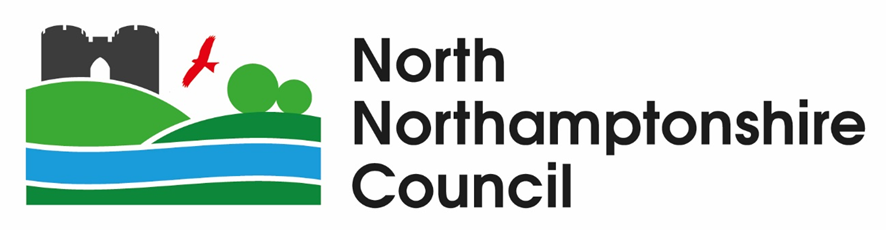 NORTH NORTHAMPTONSHIRE Council
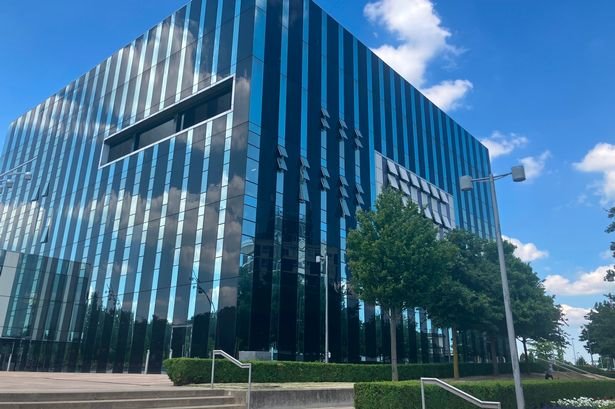 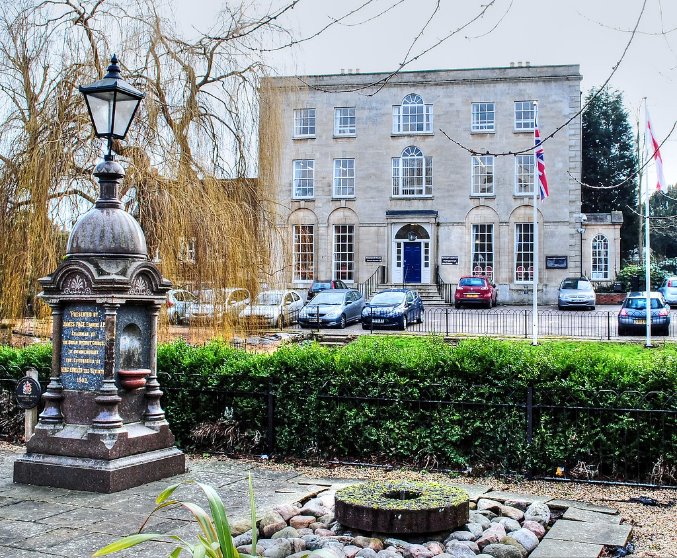 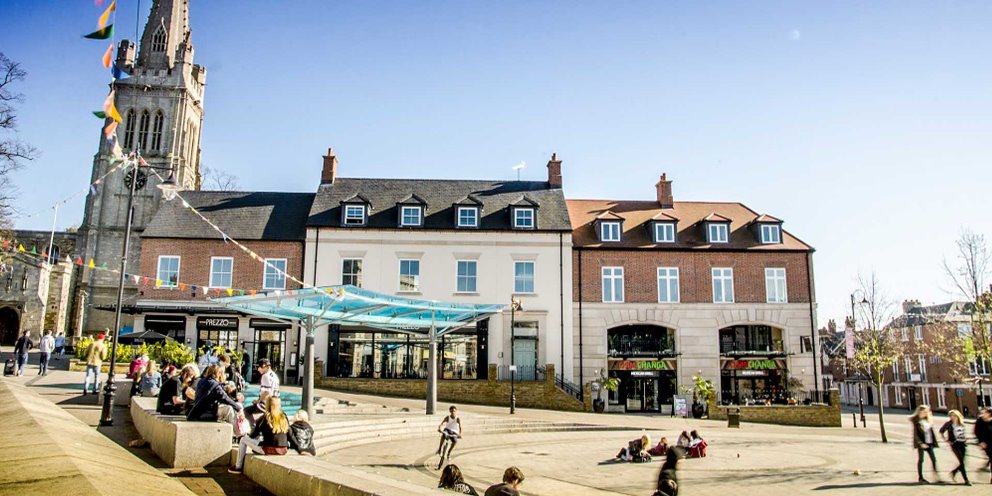 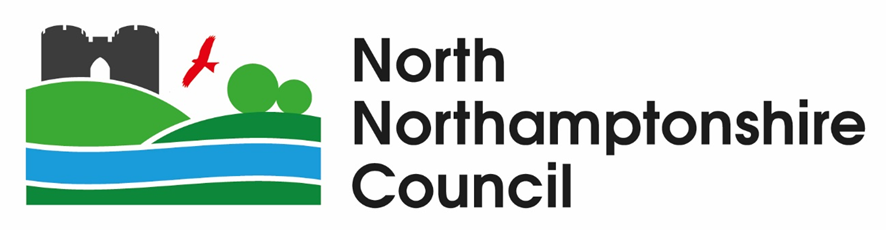 North Northamptonshire Council
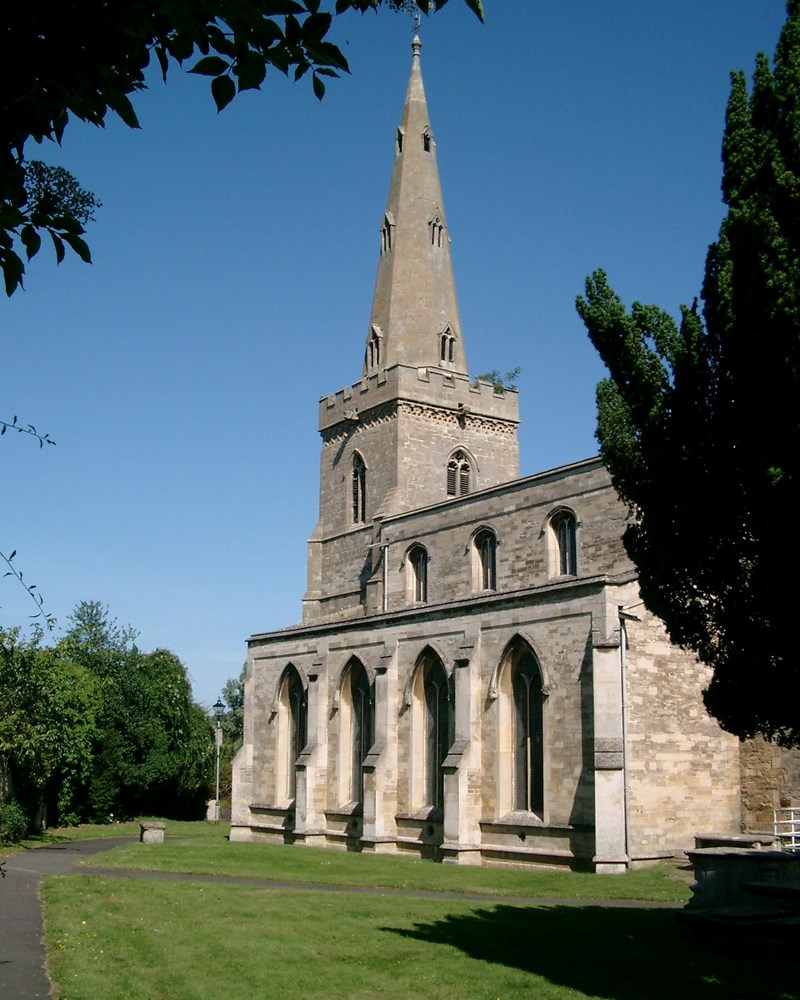 West Northamptonshire Council
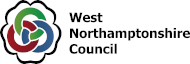 West NORTHAMPTONSHIRE Council
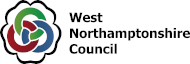 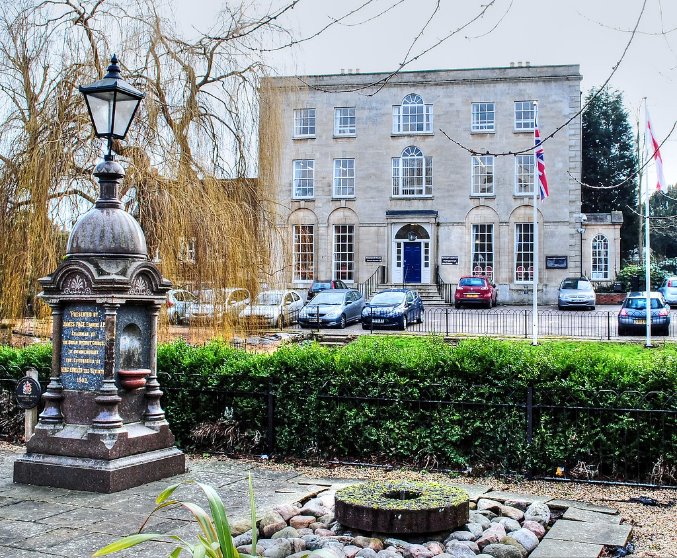 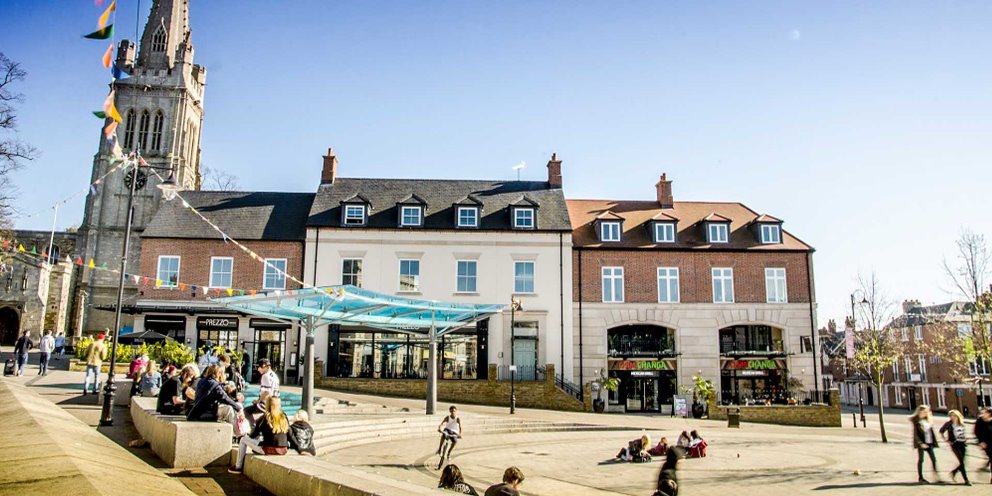 West Northamptonshire Council
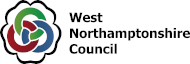 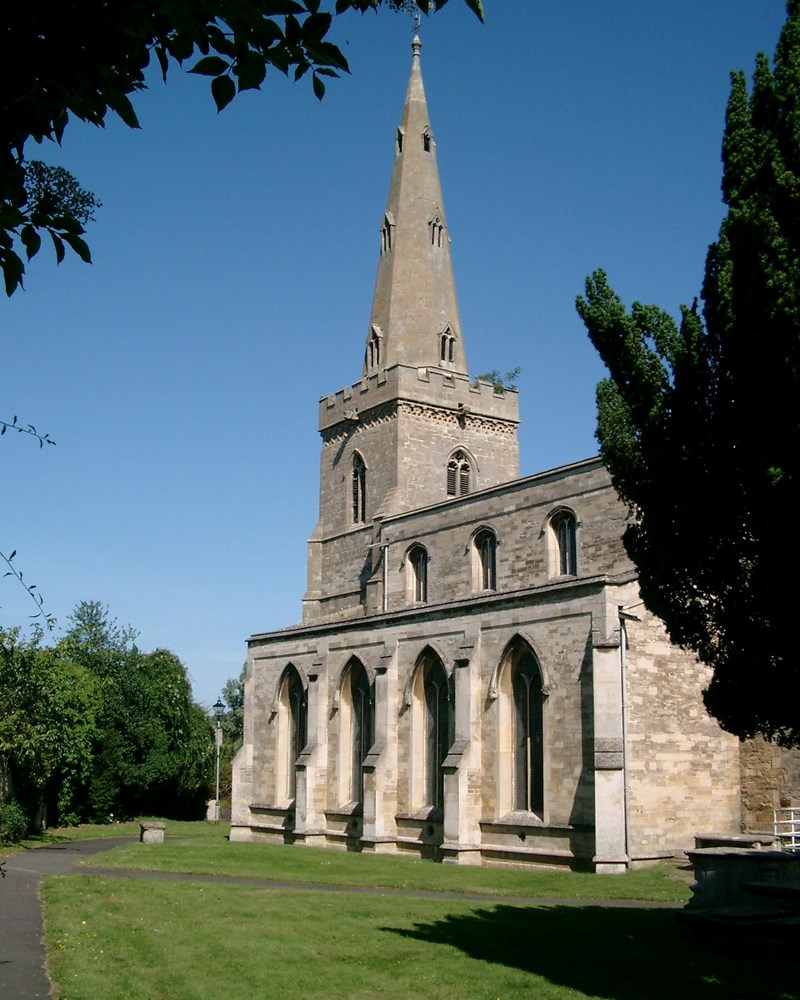 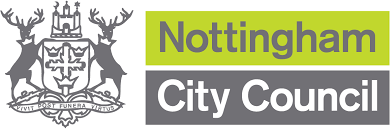 Nottingham City Council
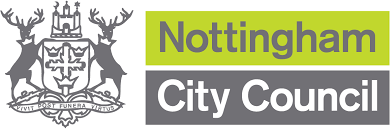 Nottingham City Council
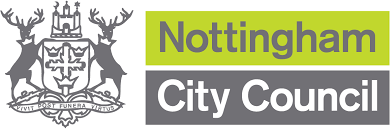 Nottingham City Council
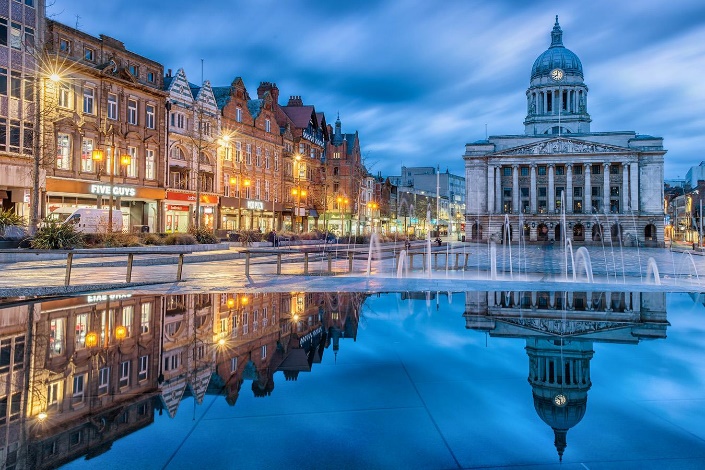 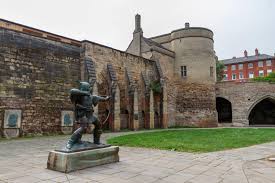 For a conversation about placement opportunities please contact david.johns@nottinghamcity.gov.uk
Nottinghamshire county council
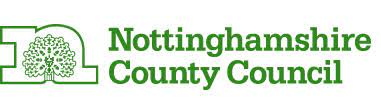 Nottinghamshire county council
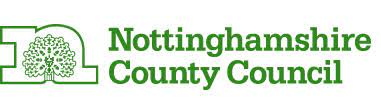 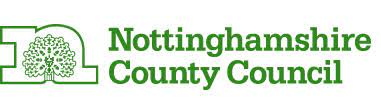 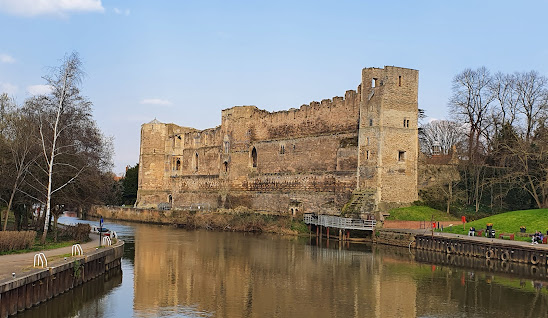 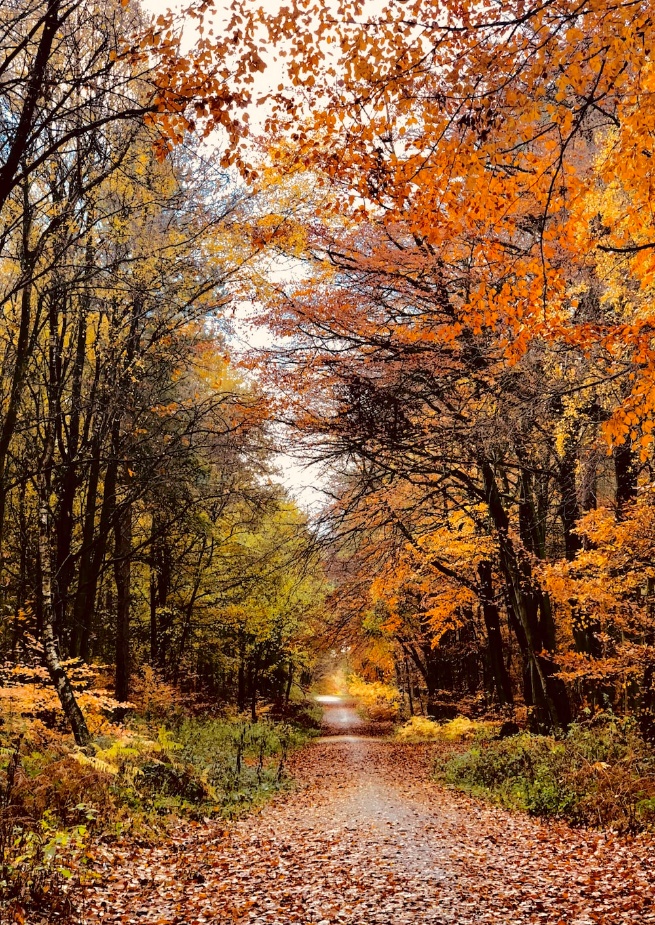 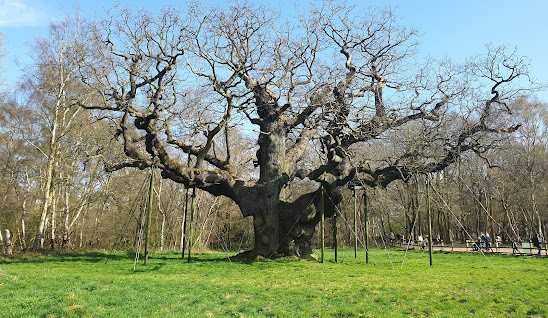 NHS Trusts
Nottinghamshire Health Care Trust
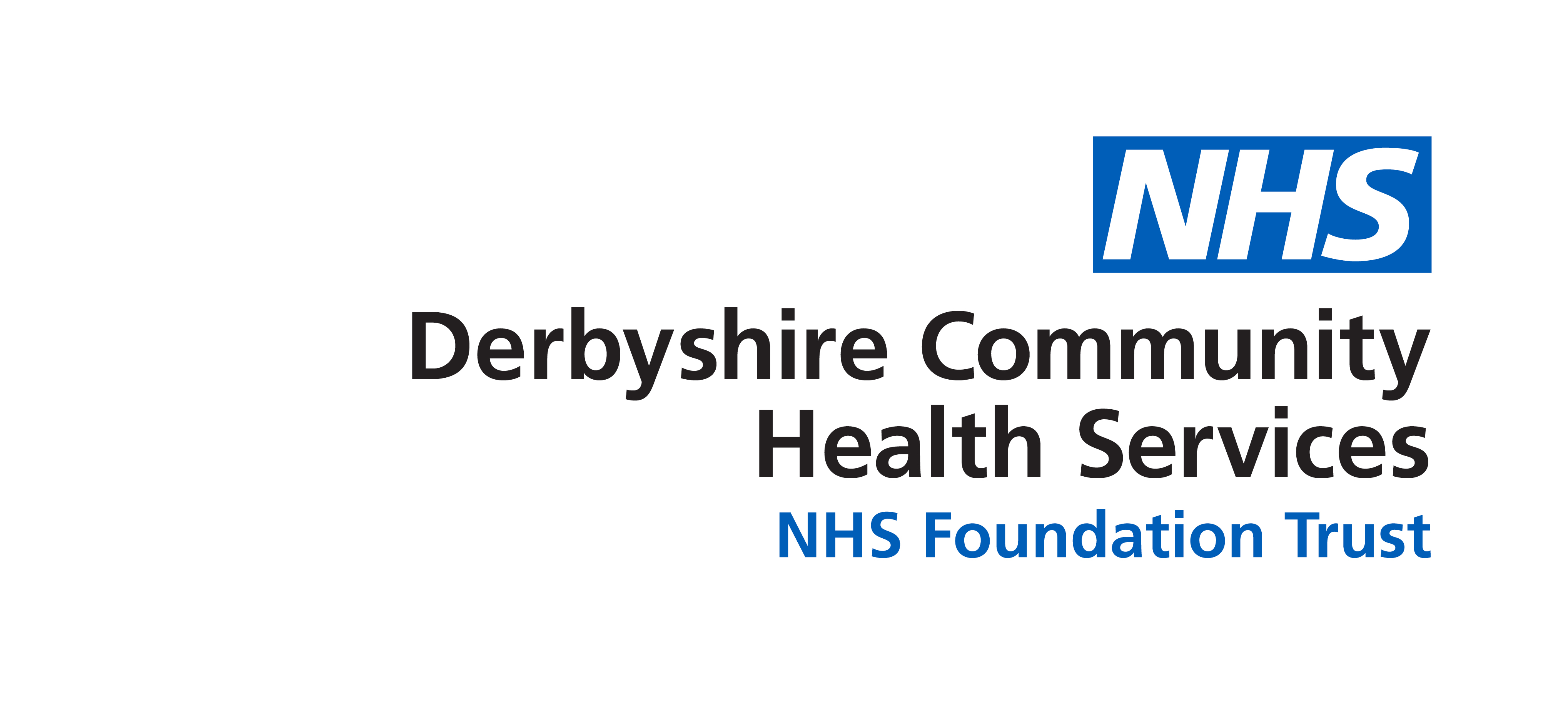 Derbyshire Community Health Services
Derbyshire Community Health Services
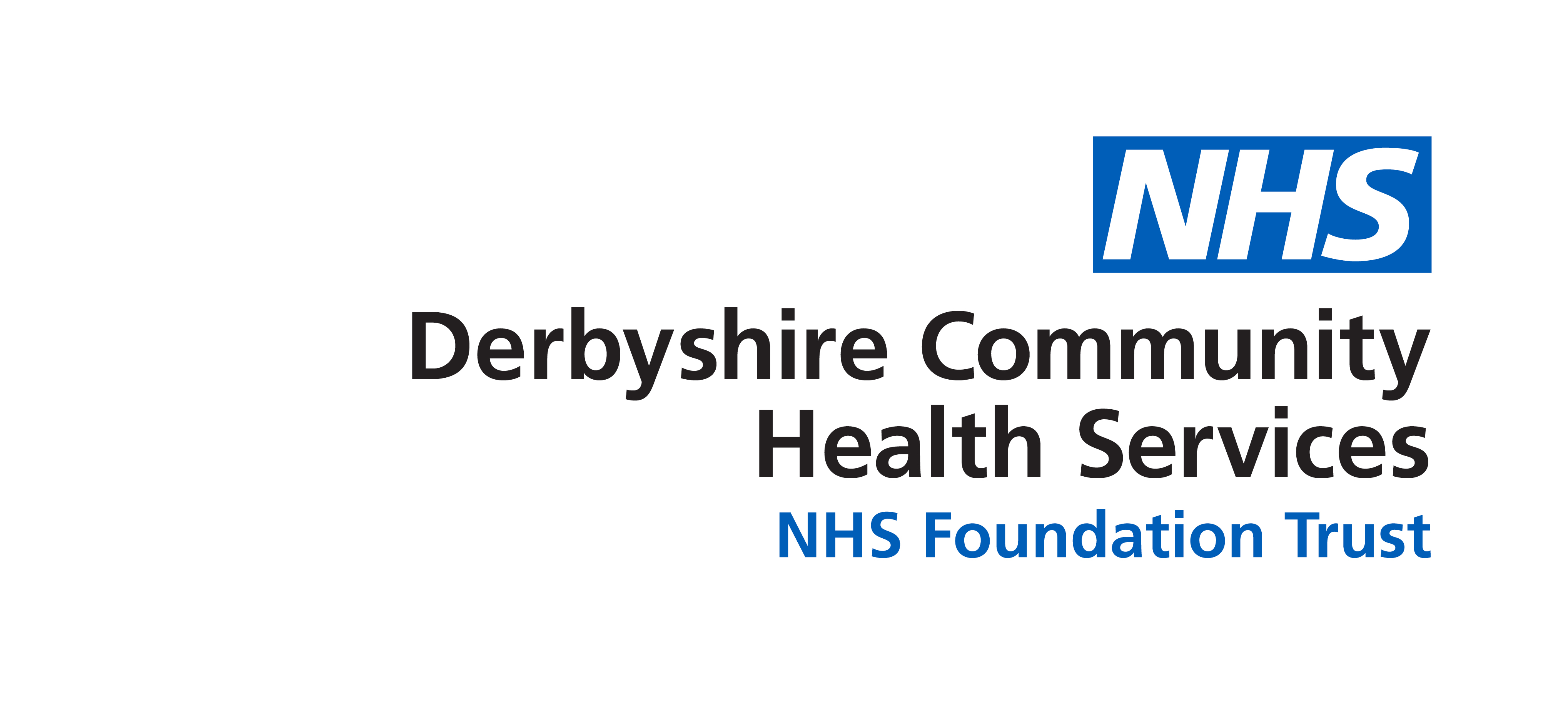 Government agencies
UNO Network
Academic placements
University of NOTTINGHAM
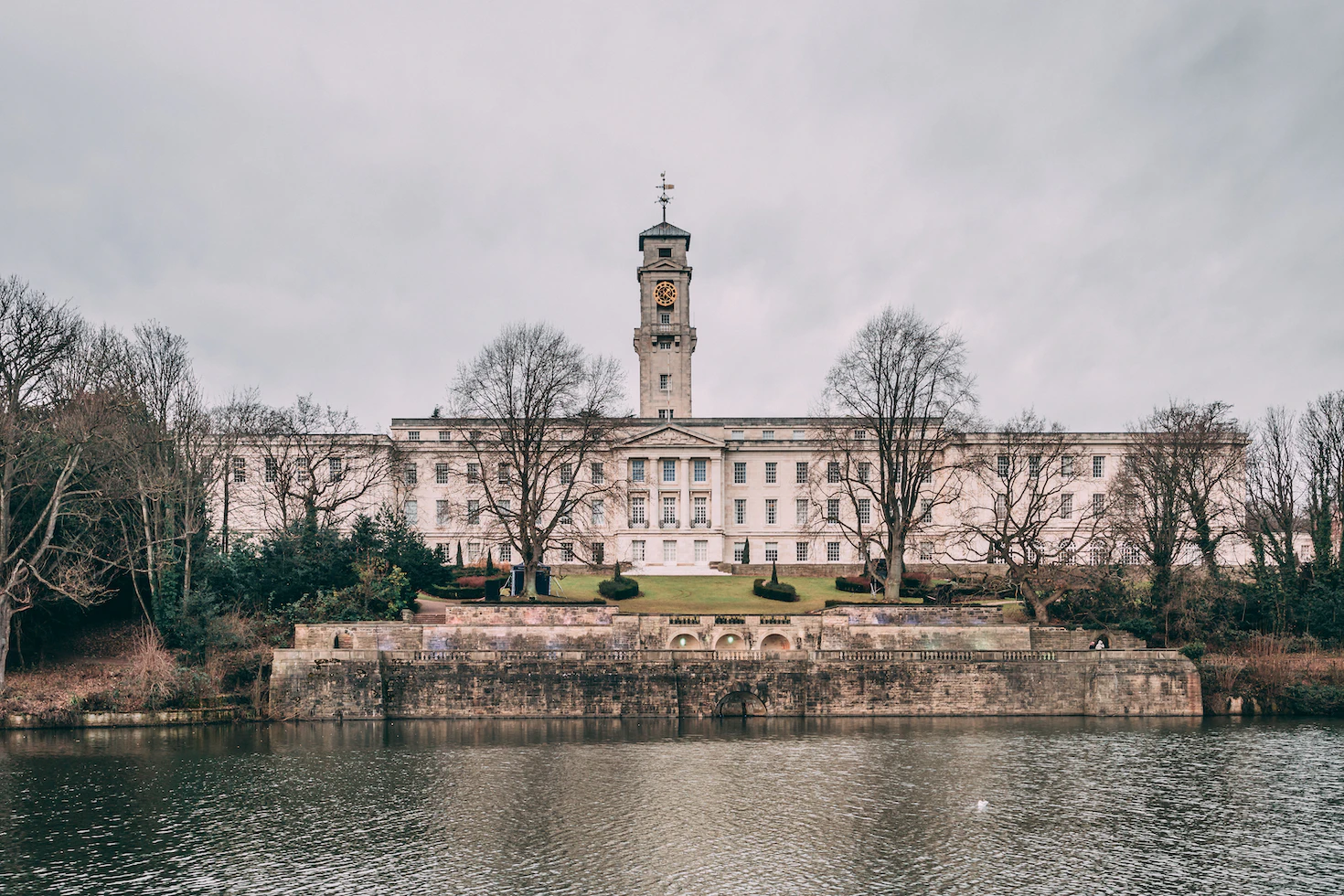 University of LEICESTER
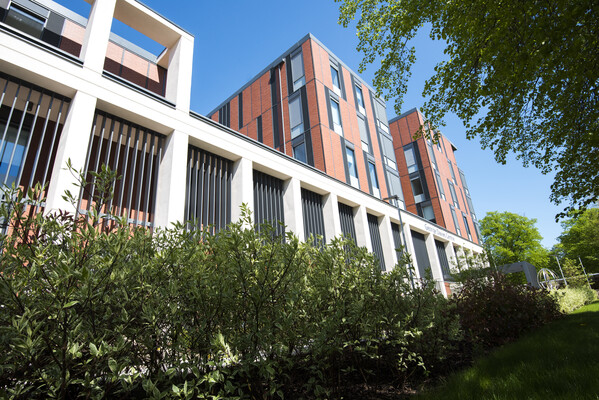 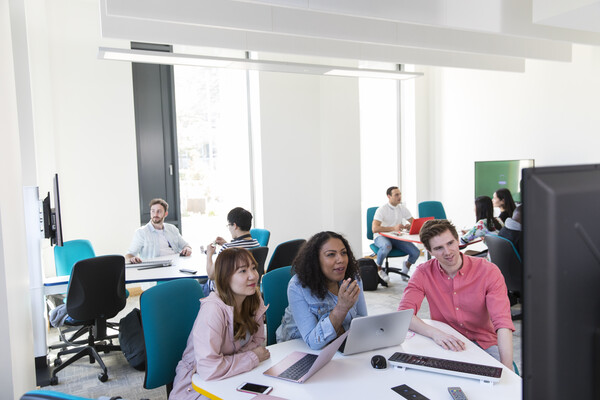 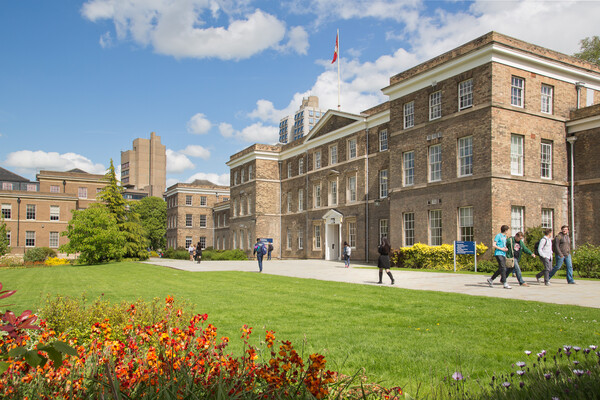 National placements
National Placements
Registrars may apply for Nationally Available Training Placements (NATPS) with the support of the Training Programme Director.  These placements offer opportunities for registrars to acquire specific additional or contextual experience at a national level and develop specialist leadership knowledge and skills.  The list of current NATPs on offer can be found on the faculty of public health website . 
www.fph.org.uk/training-careers/specialty-training/training-placements/nationally-available-training-placements/.